Thoughts on maturing pulsed-power based paths to Inertial Fusion Energy
Daniel Sinars
Sandia Program Executive, Office of Experimental SciencesDirector, Pulsed Power Sciences Center
Fusion Power Associates MeetingDecember 19-20, 2023
SAND2023-XXXX C
Magnetic inertial fusion (MIF) bridges the gap between magnetic confinement fusion (MCF) and inertial confinement fusion (ICF).1
MCF (e.g. ITER)
MIF (e.g. MagLIF)
ICF (e.g. NIF)
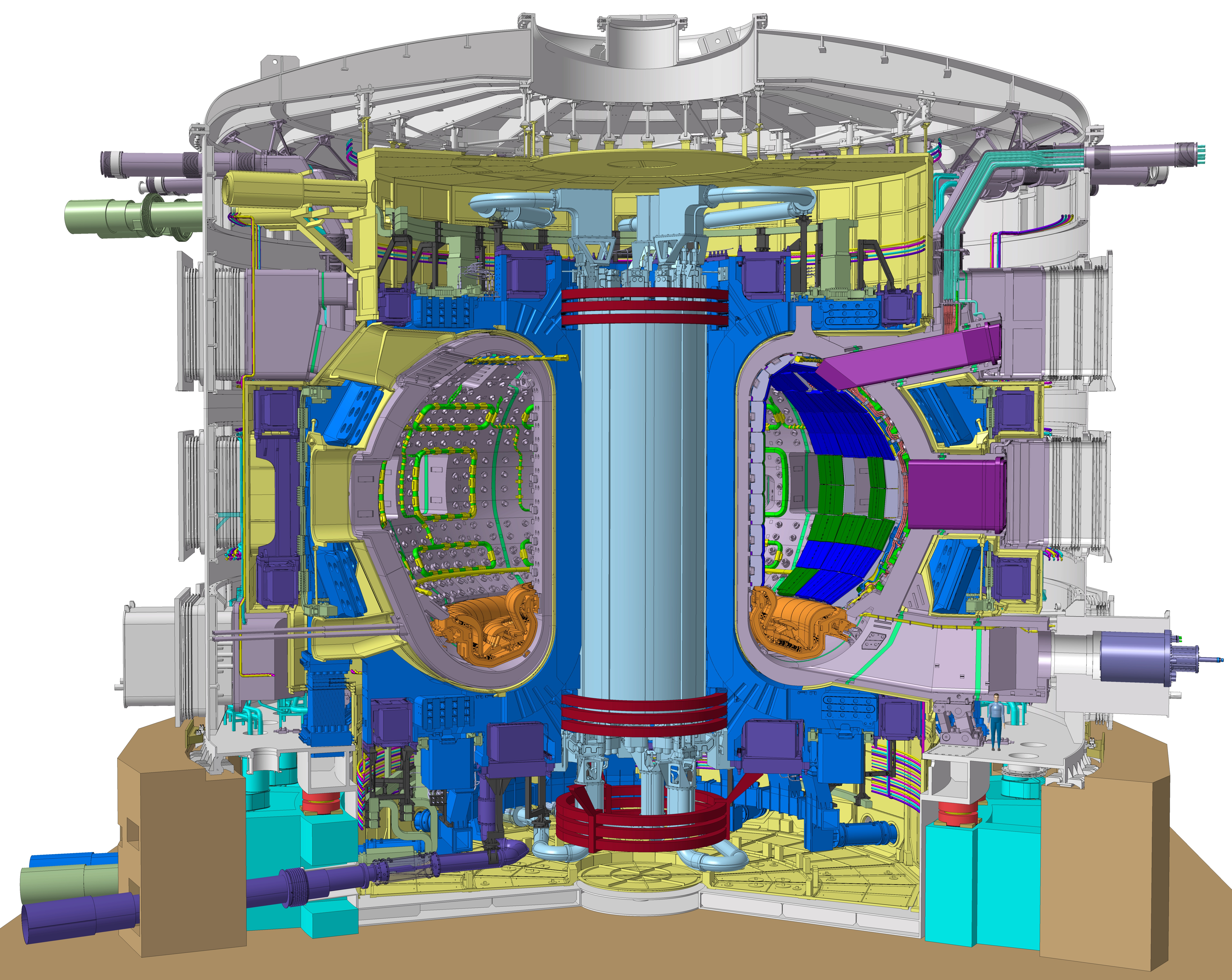 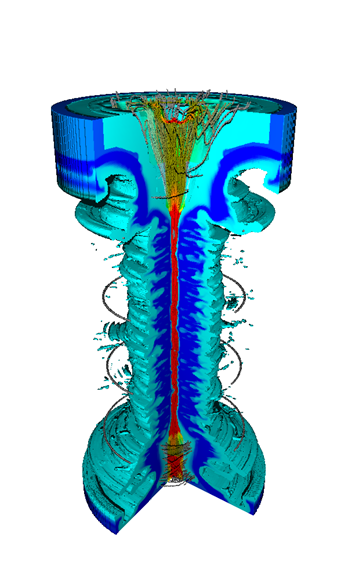 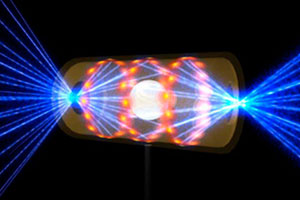 Lawson criterion (DT)
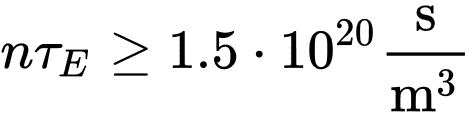 *Achieved by flux compression
[1] Richard Siemon et al., “Why Magnetized Target Fusion Offers A Low-Cost Development Path for Fusion Energy?” Comments on Plasma Physics and Controlled Fusion, December, 1997
2
Magnetized Liner Inertial Fusion (MagLIF) is a fusion concept combining external axial magnetic fields, laser preheat, and z-pinch implosions.2,3,4
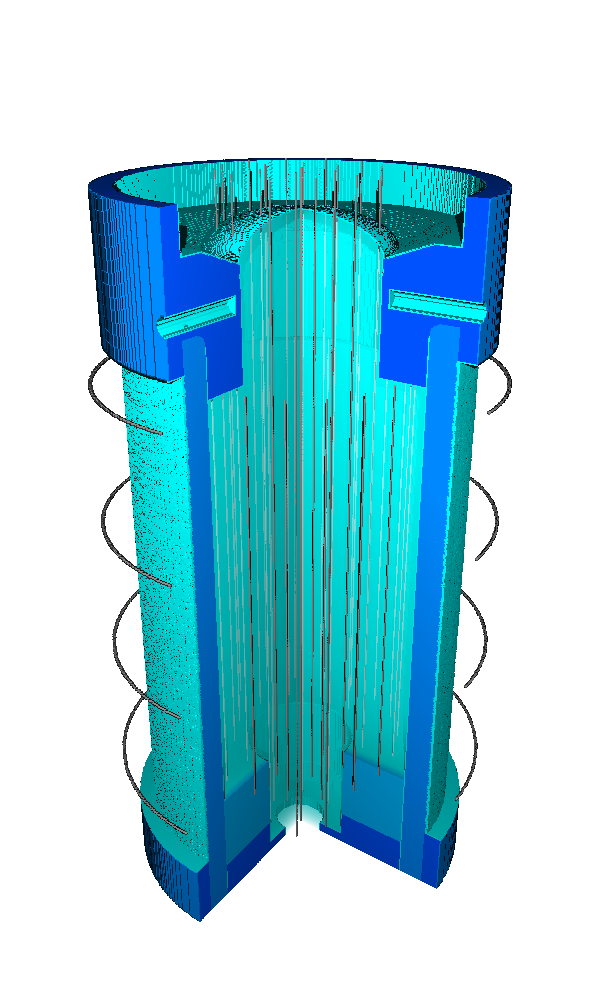 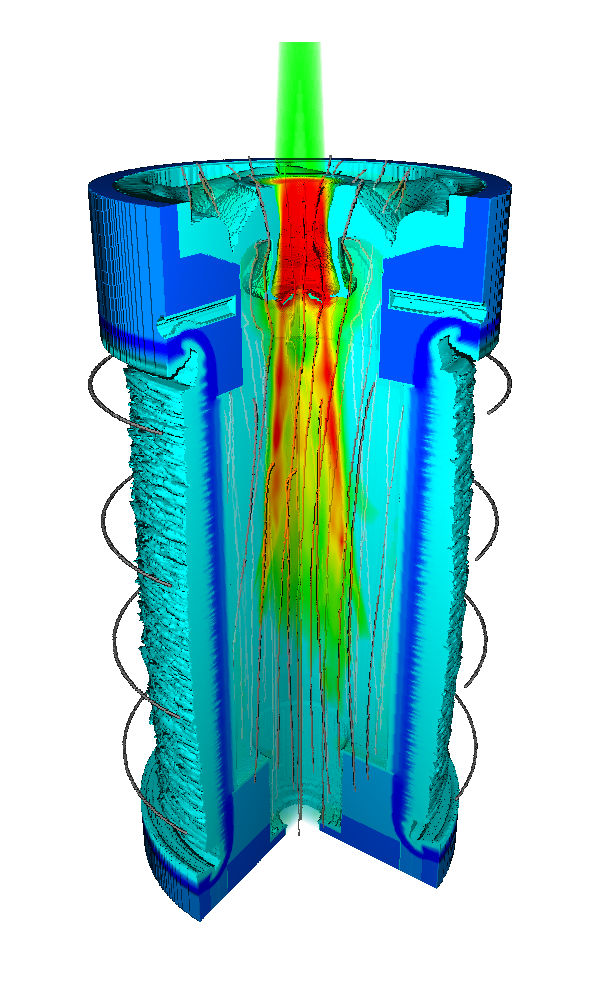 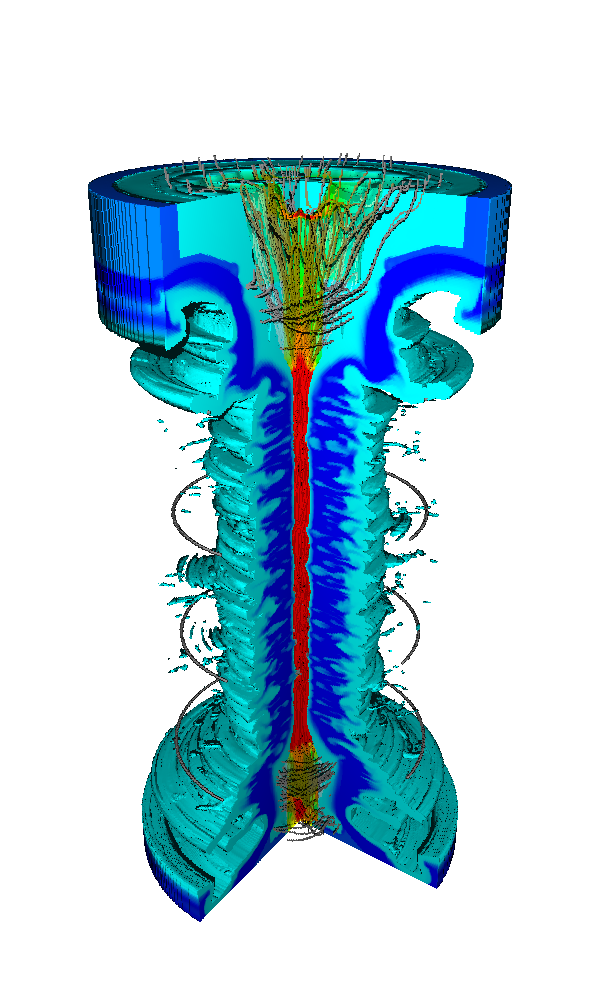 Pulsed-power driven implosion
Laser preheat
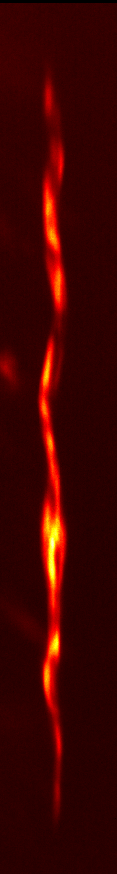 Be liner
6-8 mm
Gaseous
D2 fuel
~125 ns
Thermonuclear stagnation column
Preheat
Implosion
External B Field
[2] S. A. Slutz, M. C. Herrmann, R. A Vesey, et al., Phys. Plasmas 17, 056303 (2010).  
[3] M. R. Gomez, S. A. Slutz, A. B. Sefkow, et al., Phys. Rev. Lett. 113, 155003 (2014).
[4] D.A. Yager-Elorriaga et al., Nuclear Fusion (2022).
3
3
[Speaker Notes: Magnetized Liner Inertial Fusion is a fusion concept that combines external axial magnetic fields, laser preheat, and z-pinch driven implosions.  When successfully combining all three elements of the platform, we can achieve thermonuclear-relevant plasmas.  In the following slides, I shall give you further details about each of these ingredients.]
We are working to address perceived shortcomings to magnetically driven fusion highlighted in the recent Basic Research Needs report
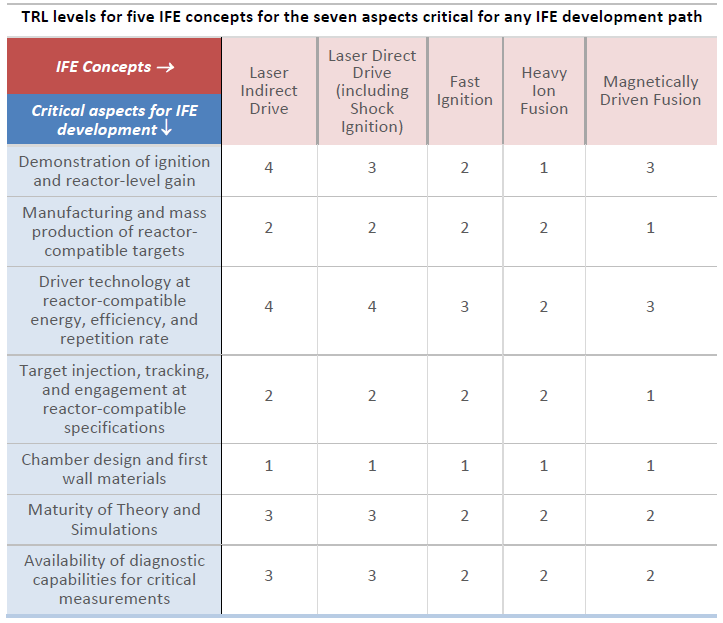 We are looking at how to best establish quantitative systemwide requirements for a magnetically driven IFE system
Substantial work was done ~20 years ago using LDRD, but with wire array targets that do not include the benefits of using much more robust MDD targets.
The demonstration of ignition and reactor-level gain will require a facility beyond Z today
NNSA is considering a Next-Generation Pulsed Power project that would provide about 6-9 MJ to fusion targets, which we predict should be capable of ignition and >100 MJ yields.
Manufacturing and production of reactor-compatible targets
Sandia is actively researching the seeds for magneto-Rayleigh-Taylor implosion instabilities (electro-thermal instability and Hall effect). Surface roughness requirements are far more tolerant than in spherical capsule implosions.
Self-magnetizing targets are highlighted as an important development path for MagLIF and are being developed.
IFE-relevant driver-target coupling technologies  
Recyclable transmission lines, target insertion and engagement, and debris mitigation are areas that need further development for magnetic drive
4
We are actively validating paths to ~100 MJ yields on future facilities with magnetic direct drive fusion targets5,6
Ice-burning MagLIF targets might substantially increase fusion yields
Scaling of gas-burning MagLIF targets
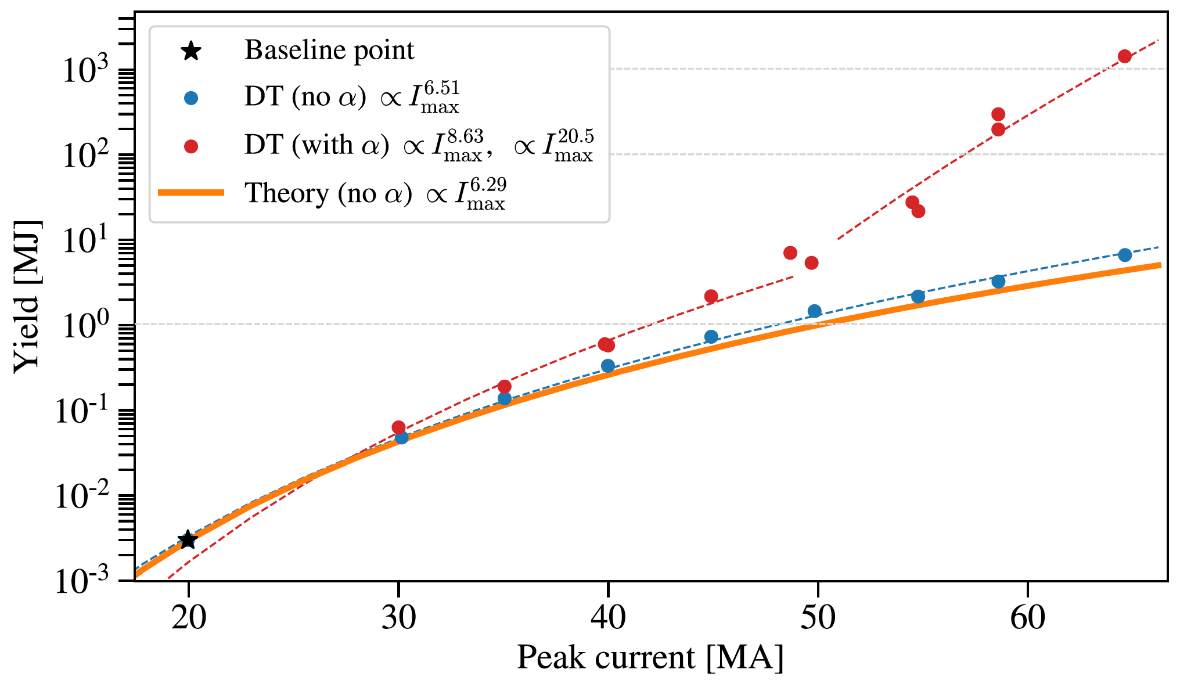 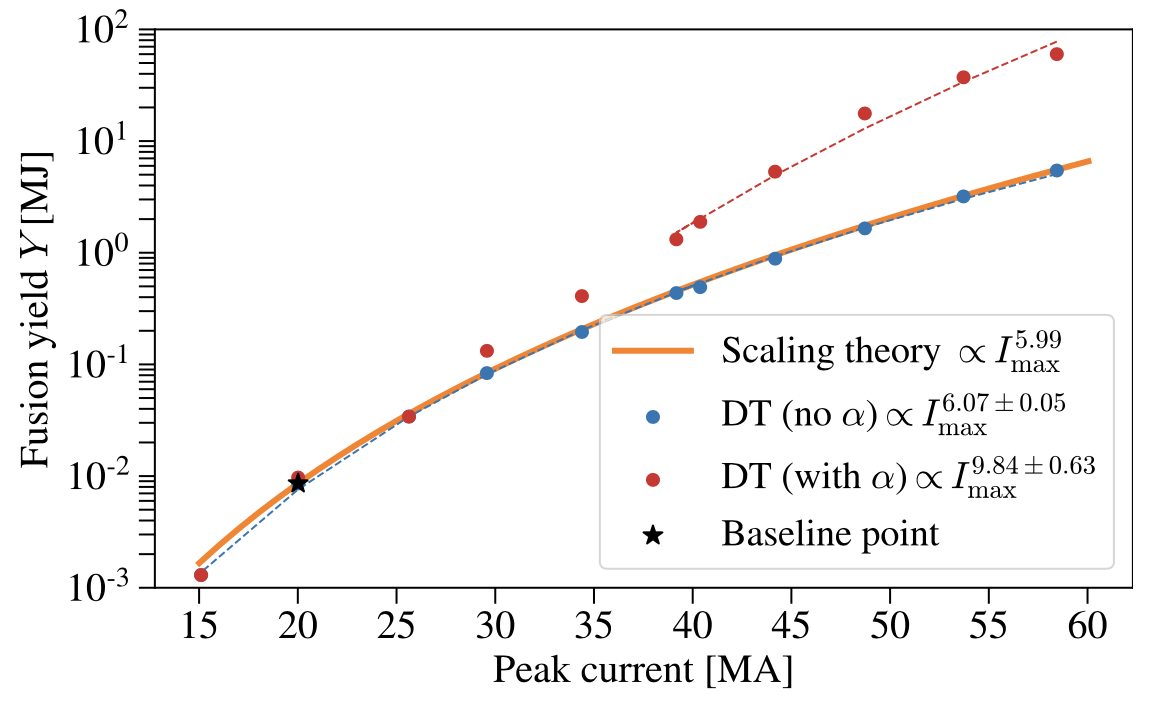 NGPP
NGPP
Self-heating
Hydra modeling & analytic theoryof MagLIF with cryo fuel layerDaniel Ruiz, NGPP High Yield Workshop
Z
[5] P.F. Schmit & D.E. Ruiz, Phys. Plasmas (2020).
[6] D. E. Ruiz, et al., “Exploring the parameter space of MagLIF implosions using similarity scaling. II. Current scaling”, Phys. Plasmas (2023).
5
Sandia is working with the NNSA on a Next Generation Pulsed Power (NGPP) project to address important HED capability gaps and provide needed agility and flexibility for the next phase of stockpile modernization/replacement
NGPP will:
Be the world’s most powerful warm x-ray source 
Support fusion yields up to ~100 MJ
Provide advanced capability for high energy density physics (e.g., dynamic materials)
Advance the state-of-the-art for fast pulsed power technology
Provide a venue for scientific and technical innovation for national security
One example concept that would deliver 50-70 MA of electrical current depending on target
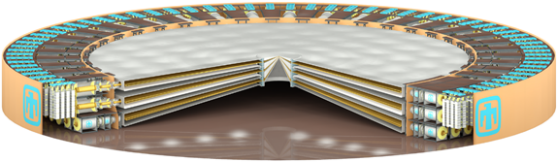 Mission need and requirements finalized in 2023
We are looking for CD-0 approval in 2024
We expect to take 5+ years to reach CD-1
Project completion in the 2030s
6
We are exploring options and solutions that may allow us to more readily achieve NGPP in partnership with private industry and others
Partnerships
NASA “COTS”-like approach may enable an NGPP capability to be realized more quickly, with much lower risk, and at a fraction of the cost
Unique opportunities exist now to partner with multiple private fusion companies on pulsed power technology maturation activities
UK/AWE International partnerships also an option for both IFE and weapons
Fixed Cost Target Approaches
Fixed cost target is inherent to NASA “COTS”-like approach 
Regardless of partnerships, develop fixed cost target early in 413.3b with scope reduction plan – formal approval at CD-1
Urgency for CD-0 decision
Due to current landscape of private investment, some of the partnership options may have only a short window to take advantage of 
Impacts plans and strategy for Z going forward
Image Credit: SpaceX
A public-private capability development partnership could enable an NGPP capability for significantly less cost, less risk, and in less time
The approach enables industry to develop the needed capability as a transaction with NNSA instead of pursuing a traditional capital acquisition.  Essentially, an alternative approach to procurement that enables private industry to contribute to government programs while still moving at the speed of startups. 

NASA’s Commercial Orbital Transportation Services (COTS), and later the Commercial Resupply Services (CRS), could be a model for NGPP.
NASA invested $788M and private companies invested $1B to provide NASA access to two separate options for cargo delivery to the ISS from U.S. soil. 
In comparison, NASA’s conventionally procured Space Launch System, currently in development, has cost the agency $20 billion and has not yet flown.

What made COTS different and successful?
Legally structured as “other transactions” allows for partnerships that are not considered procurements (subject to the FARs) or cooperative agreements (subject to the Chiles Act)
The program contained minimal overhead as it relied on goal-driven evaluations and fixed-price payments after milestone-completion.
Leveraged commercialization interests of industry
8
Prior LDRD research7 designed a fully engineered prototype Recyclable Transmission Line (RTL) intended to demonstrate solutions to challenges
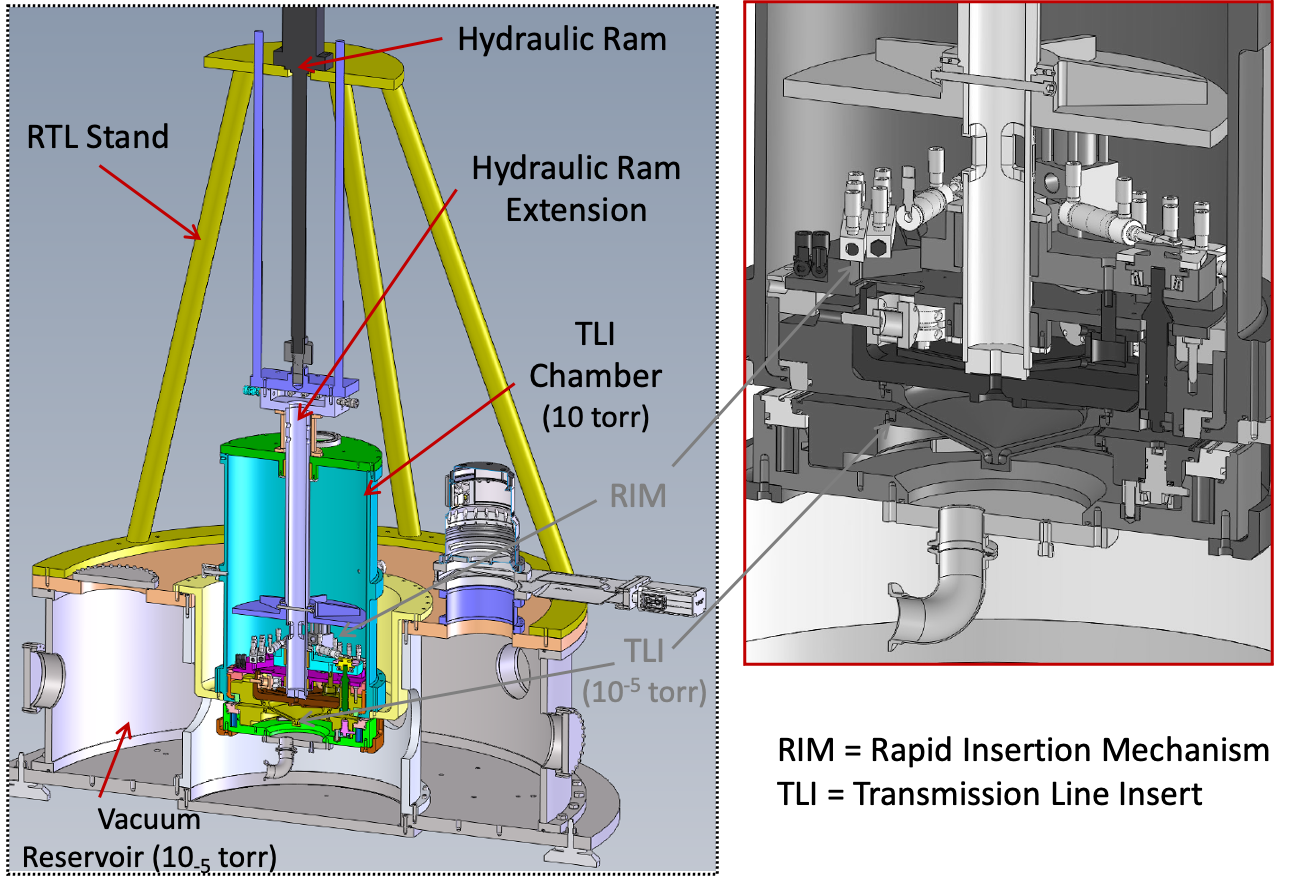 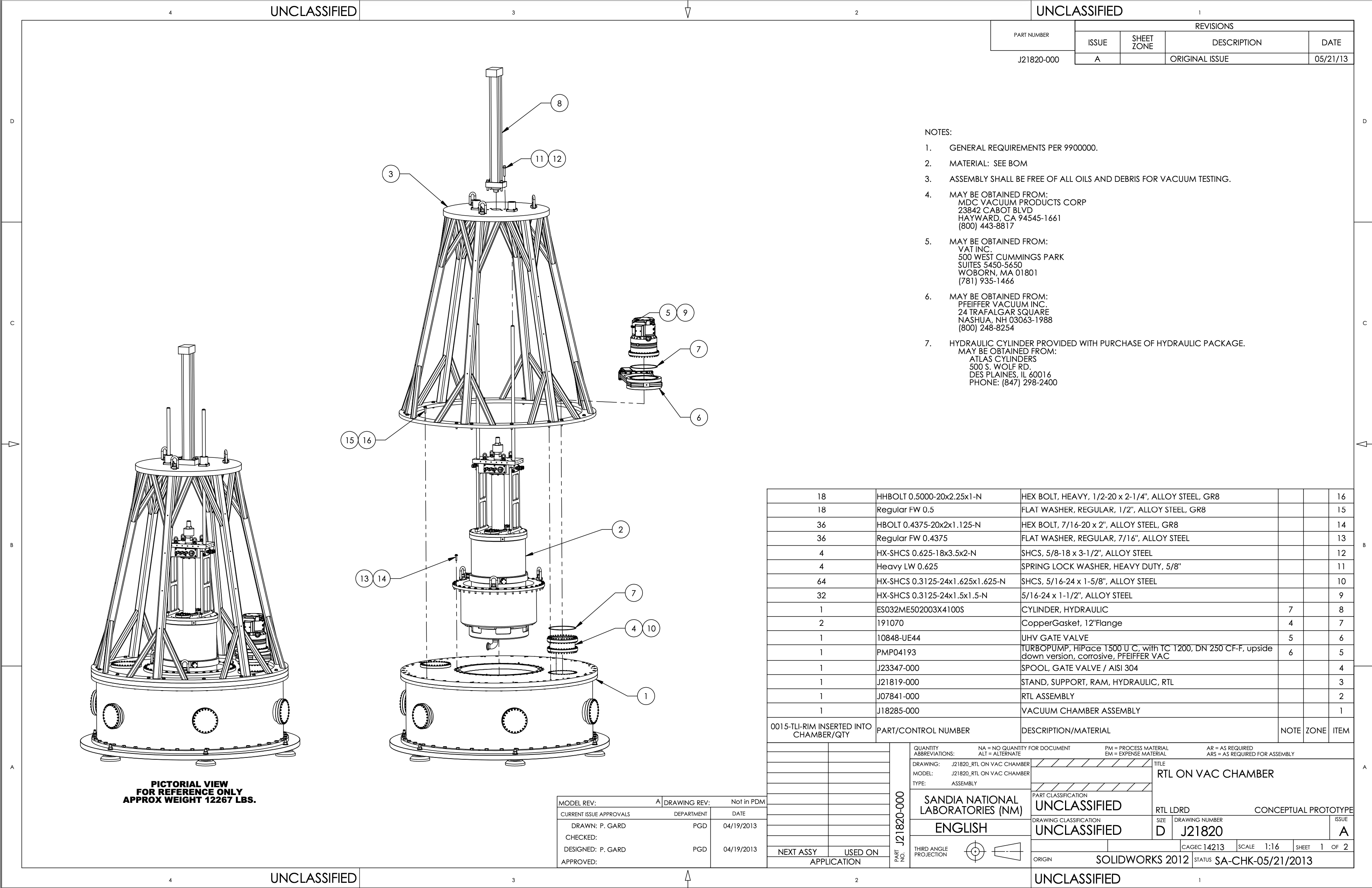 Report included detailed print drawings to fabricate (but it was never built)
Intended to operate at ~0.1 Hz and >10,000 cycles
Provides current path to target
Pre-pumped MITLs
Extended transmission lines or fast closure valves for standoff.
[7] T.J. Awe et al., “New Strategies for Pulsed Power Transmission Lines: From Repetitive to Replaceable to Recyclable,” Sandia Report, SAND2013-8382 (2013).
9
“Auto-Mag”[8] is one approach we have studied on Z and smaller scale facilities to demonstrate axial magnetization without using field coils
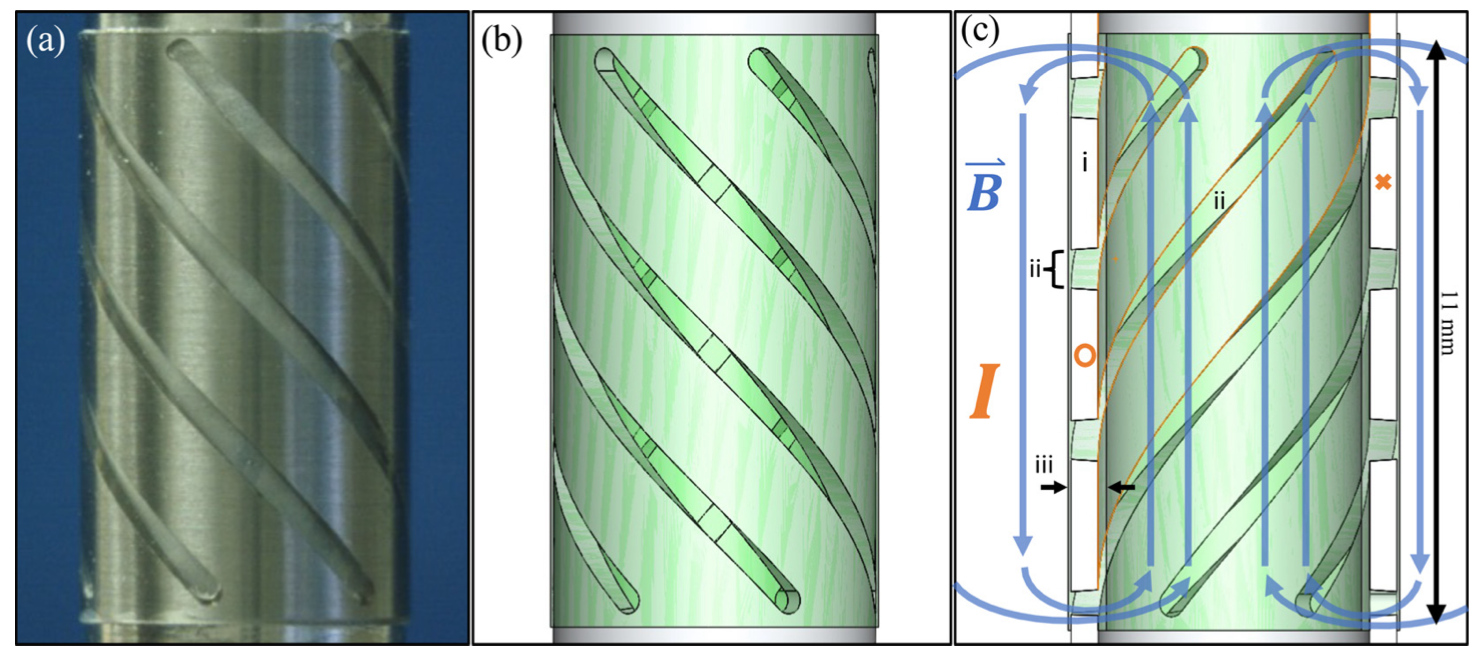 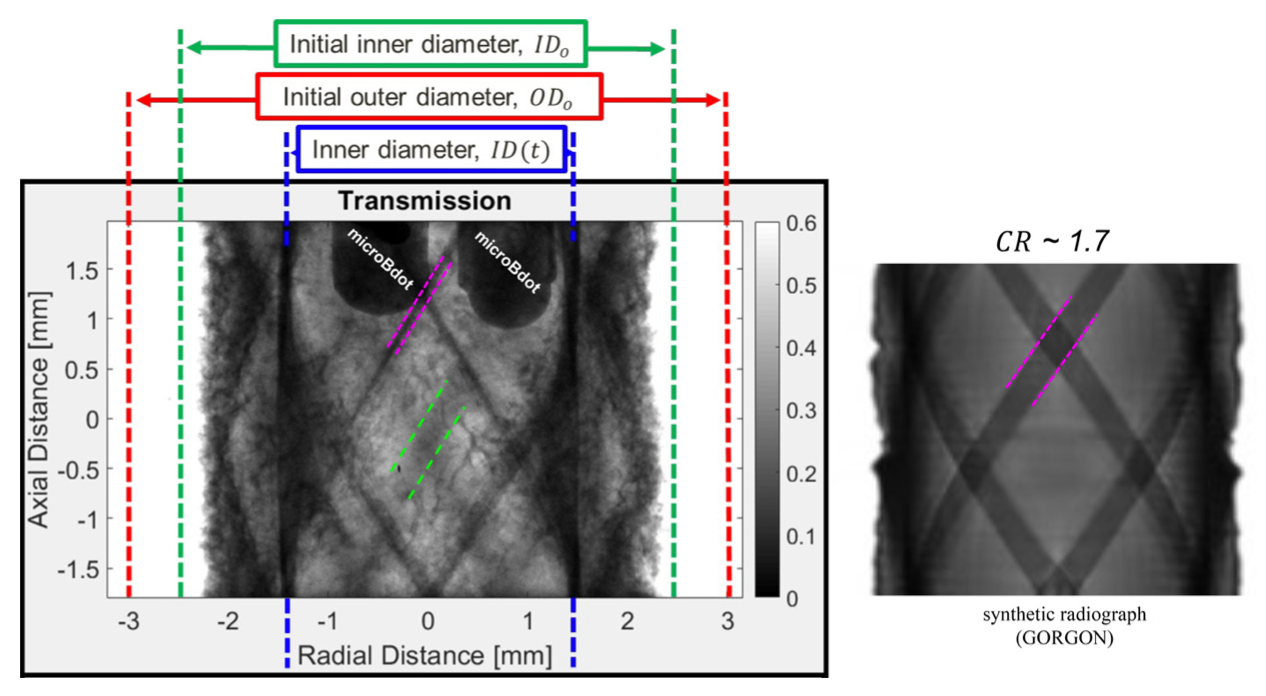 10
[8] G.A. Shipley and T.J. Awe, Phys. Plasmas 30, 102707 (2023).
We are using Z and other facilities to quantify the growth and synchronization of instabilities to understand mass production requirements[9]
24 𝜇m pits
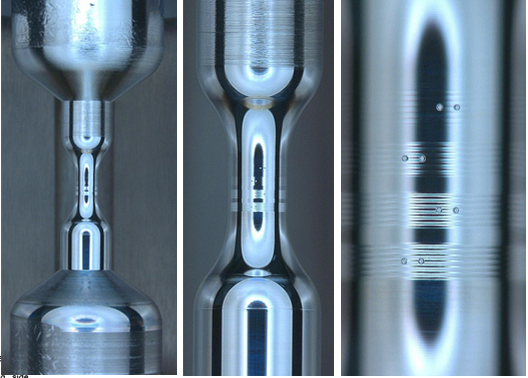 100 𝜇m holes (not to scale)
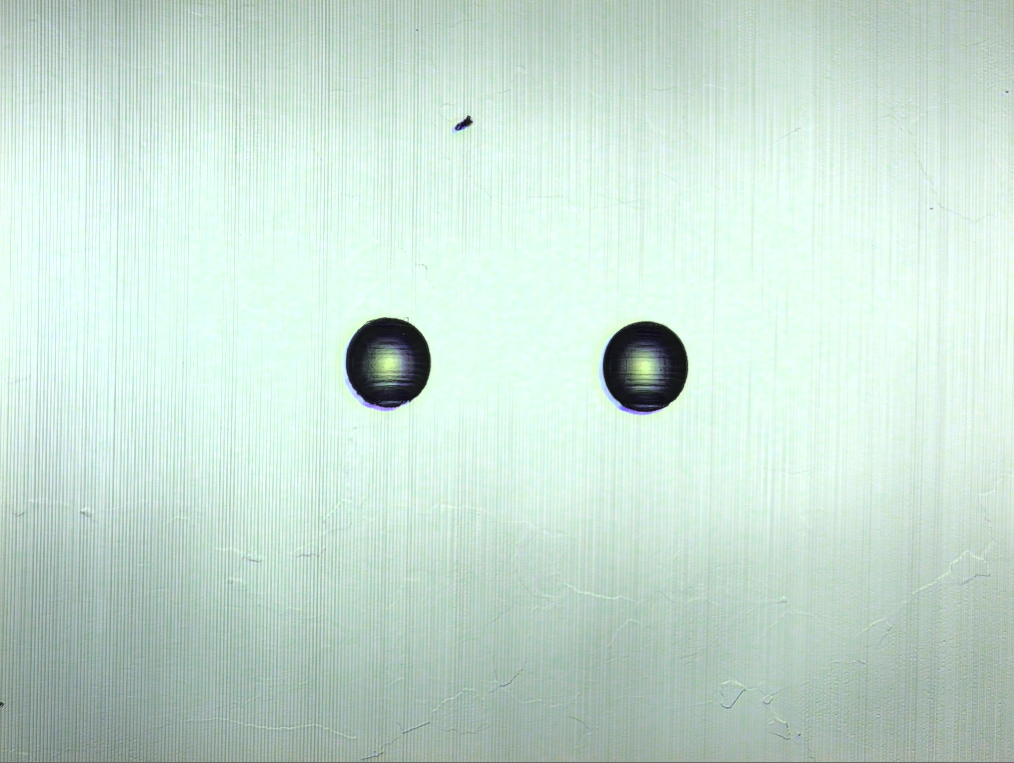 Experimental radiograph
j
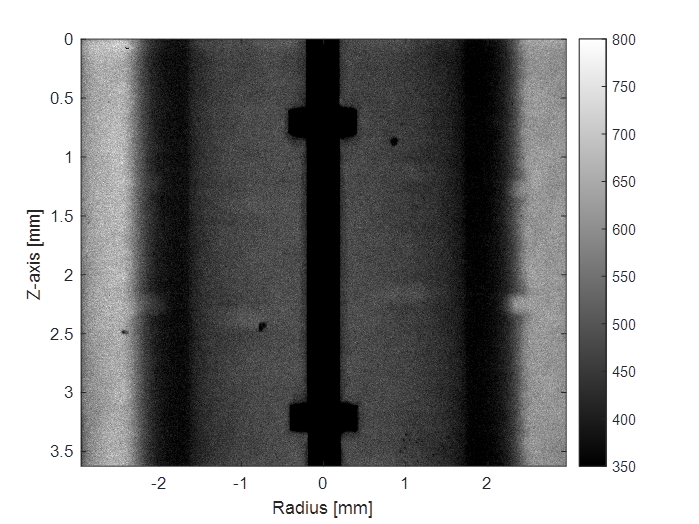 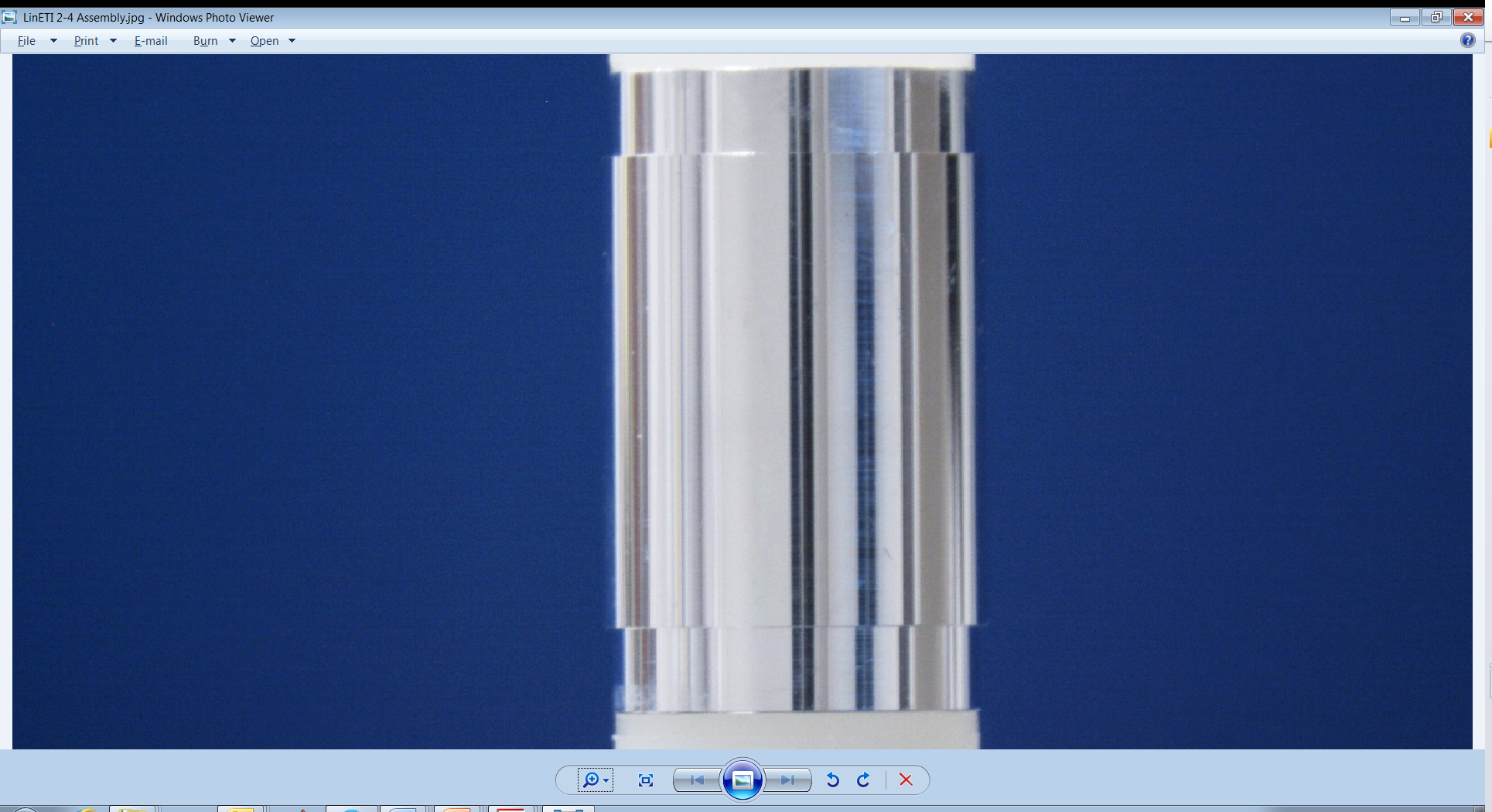 R~2.3 mm
simulated visible self-emission
On-axis rod
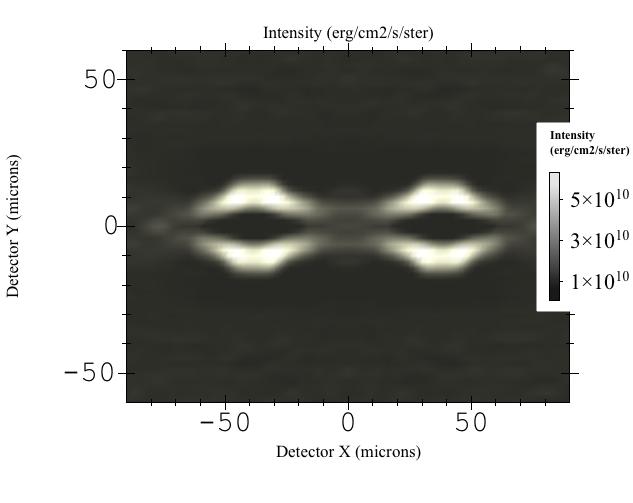 triplet pattern
triplet pattern
1 mm
experimental visible self-emission
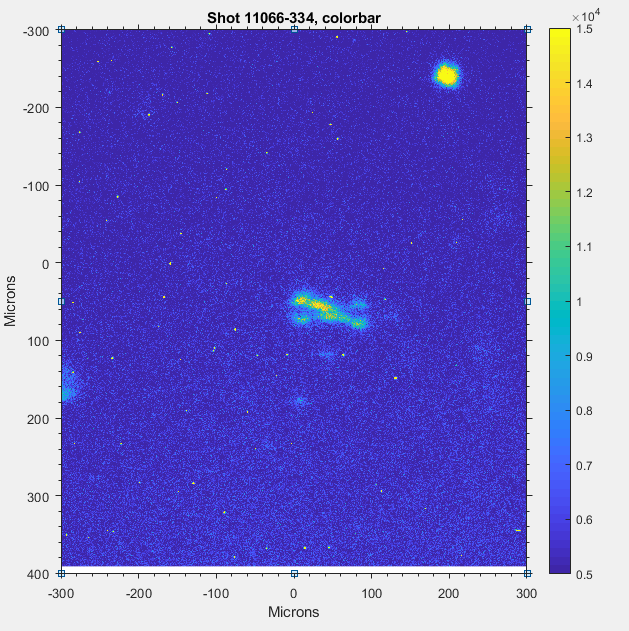 Similar to 1 MA, pair merges
Pair dominates MRT growth at this time
(Courtesy M. Hatch)
11
[9] T.J. Awe, E.P. Yu, M.W. Hatch et al., Phys Plasmas (2021); M.W. Hatch (to be published).
[Speaker Notes: Ensight:11.81]
We are working to address perceived shortcomings to magnetically driven fusion highlighted in the recent Basic Research Needs report
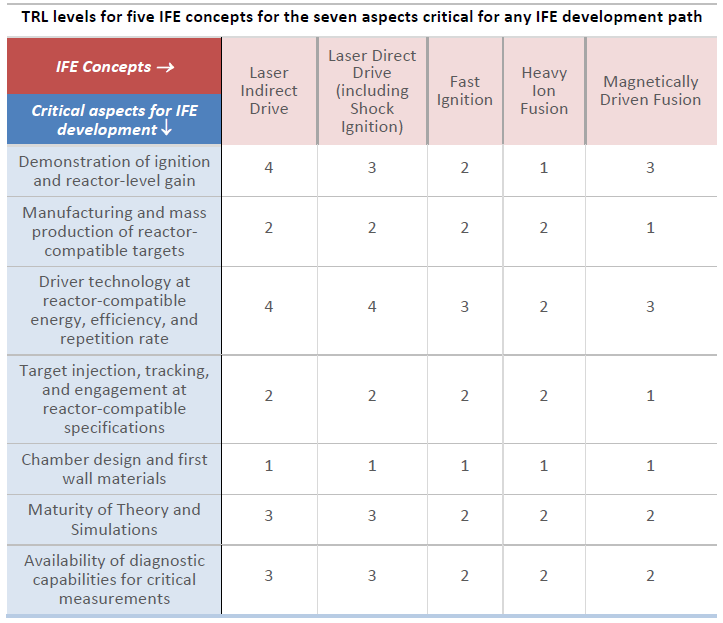 We are looking at how to best establish quantitative systemwide requirements for a magnetically driven IFE system
Substantial work was done ~20 years ago using LDRD, but with wire array targets that do not include the benefits of using much more robust MDD targets.
The demonstration of ignition and reactor-level gain will require a facility beyond Z today
NNSA is considering a Next-Generation Pulsed Power project that would provide about 6-9 MJ to fusion targets, which we predict should be capable of ignition and >100 MJ yields.
Manufacturing and production of reactor-compatible targets
Sandia is actively researching the seeds for magneto-Rayleigh-Taylor implosion instabilities (electro-thermal instability and Hall effect). Surface roughness requirements are far more tolerant than in spherical capsule implosions.
Self-magnetizing targets are highlighted as an important development path for MagLIF and are being developed.
IFE-relevant driver-target coupling technologies  
Recyclable transmission lines, target insertion and engagement, and debris mitigation are areas that need further development for magnetic drive
12
13
12/13/23
Large gaps in weapon high energy density (HED) testing capabilities have existed since the cessation of underground nuclear tests. The need to fill those gaps for the next phase of stockpile stewardship is growing.
Gap
Stockpile Need & Impact
Inability to experimentally assess nuclear dominated weapon processes and weapon relevant radiation flow

Inability to test large objects and experimentally simulate high-fidelity warm x-ray and energetic neutron environments

Inability to experimentally measure properties of strategic materials at certain weapon conditions

Inability to achieve robust thermonuclear burn and high gain
Improves confidence and risk tolerance in Nuclear Explosive Package (NEP) assessments and design

Provides important qualification evidence to assure survivability of evolving weapon systems and environments

Data needed to support high consequence stockpile decisions, address nuclear counterterrorism concerns, and maximize effectiveness of subcritical experiments

Enables experimental access to operating weapon conditions (temperatures, pressures) in weapon relevant volumes with real weapon material
14